Neoplasia 6
Dr. Omar Hamdan MD
Anatomical pathology Mutah UniversitySchool of Medicine- Department of HistopathologyGeneral pathology lectures 2020
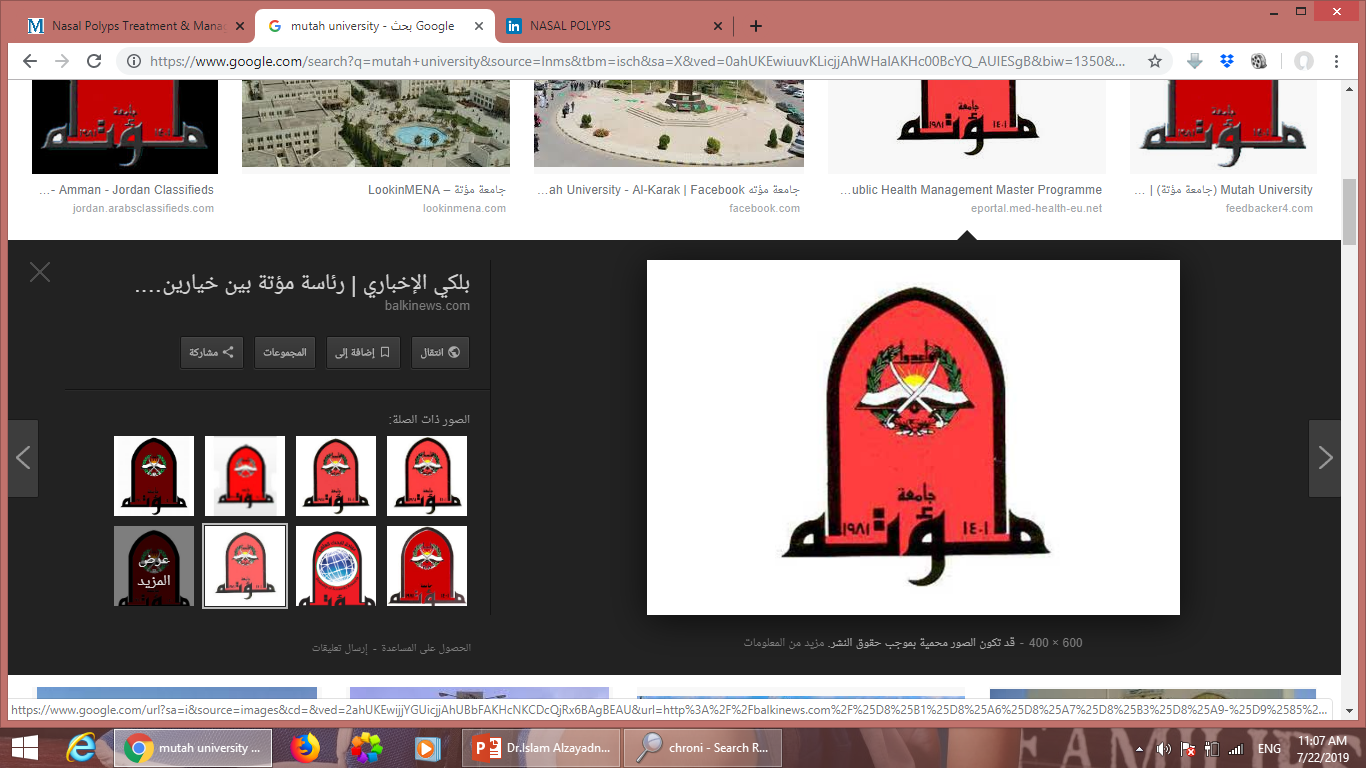 Hallmarks of cancer, a reminder:
1. self sufficiency in growth signals.
2. insensitivity to growth inhibitory signals.
3. evasion of cell death.
4. limitless replicative potential.
5. reprogramming of metabolism.
6. sustained angiogenesis.
7. ability to invade and metastasize.
8. evasion of the immune system.

Till now we covered the first five hallmarks.
In this lectures we will cover hallmarks 6, 7 and 8.
Fifth hallmark: sustained angiogenesis
Tumors cannot grow for more than 1-2mm without blood supply.
This 1-2 mm zone is the maximum direct diffusion distance.

Angiogenesis important for tumors to:
1. Supply oxygen and nutrients.
2.Get rid of waste products.
3. Gain access to host blood vessels which is important for invasion and  metastasis.
4.The endothelial cells in these vessels secrete growth factors that can help  tumor growth.
angiogenesis
Two processes:
1. Neoangiogensis: New vessels formed from preexisting host  capillaries.
2. Vasculogenesis: Completely new vessels are formed by recruiting  endothelial cells from bone marrow.

Tumor blood vessels are abnormal : they are leaky, dilated and have  haphazard pattern of connections.
angiogenesis
Angiogenesis is accomplished by factors secreted from the  parenchymal tumor cells as well as the stroma. Also inflammatory  cells surrounding the tumor can produce angiogenic factors.

the balance between pro-angiogenic and anti-angiogenic factors  controls formation of new blood vessels.
Main pro-angiogenic: VEGF= vascular endothelial growth factor
Main anti-angiogenic: TSP1= thrombospondin 1
Tumors usually stay in situ or small for several years… at this stage  there is no angiogenesis.

Angiogenesis switch happens when VEGF ( and other proangiogenic  factors)	increases and TSP 1	( or other antiangiogenic factors)  decreases.
Angiogenic switch
VEGF produced from tumor cells or macrophages
Protease (secreted from tumor cells or stromal cells) can release FGF  (an angiogenic agent)	from ECM.

TSP1 is produced from fibroblasts in response to tumor cells…. TSP is  anti angiogenic.
Normal P53 induces synthesis of TSP1.. So if p53 is deleted..  Decreased TSP1.
What causes the angiogenic switch
Hypoxia is an important factor that favors angiogenesis.
Hypoxia.. Stimulates production of hypoxia –inducible factor 1alpha  (HIF 1 alpha).
HIF is a transcription factor which will stimulate production of VEGF.

HIF is destructed by VHL (von Hipple- Lindau)protein.
Hypoxia prevents VHL from recognizing HIF … no destruction ..more  angiogenesis.
Von Hippel- Lindau syndrome
VHL gene is a tumor suppressor gene ( because it decreases  angiogenesis).
Rarely some people inherit defective VHL gene… they develop tumors  like renal cell carcinoma, pheochromocytoma.
Anti angiogenic agents can be used in cancer  therapy
bevacizumab, a monoclonal antibody that neutralizes VEGF activity is  approved for use in the treatment of multiple cancers.
However, angiogenesis inhibitors have not been nearly as effective as  was originally hoped; they can prolong life, but usually for only a few  months and at high financial cost.
7th	hallmark: ability to invade and metastasize
Invasion, and metastasis, the major causes of cancer- related  morbidity and mortality, result from complex interactions involving  cancer cells, stromal cells, and the extracellular matrix (ECM ).
Invasion-metastatic cascade
Steps needed for metastatic spread are called: invasion -metastatic  cascade.
The two main steps are: invasion of ECM and vascular dissemination  and homing.

See next picture for the steps.
ECM invasion
In order to metastasize cells need to enter the blood vessels .

First tumor cells need to invade the underlying basement membrane  then through interstitial connective tissue and then penetrate vascular  basement membrane.

This process is repeated when tumor cells exit the blood vessel to the  metastatic site.
Invasion of ECM ( both basement membrane or interstitial matrix)	is  a dynamic process that needs several steps.
1.Loosening of tumor cells.
2. Degradation of ECM.
3.Changes in attachment Of tumor cells to ECM proteins.
4.Locomotion.
First step: loosening of tumor cells
E cadherin works as a glue that keeps cells together.
For cells to become loose, they need to decrease beta catenin.
E cadherin function is lost in almost all epithelial cancers through
Mutational	inactivation of E cadherin gene
 activation of beta catenin
 increased expression of SNAIL/SLUG and TWIST transcription  factors that suppress beta catenin
Second step: Degradation of ECM
Proteases degrade ECM components.
These proteases include MMP, cathepsin D, urokinase and plasminogen  activator.
These proteases are produced from tumor cells, OR the tumor cells  send signals to	stromal cells or inflammatory cells to secret them. ALSO metalloproteinase inhibitors are reduced, so the effect of MMP  is not inhibited.
Third step: change in attachment
Normal epithelial cells have integrin receptors that attach to collagen  and laminin in ECM.
These receptors help maintain cells in the resting differentiated state.
If this normal adhesion is lost cells die by apoptosis.
Cancer cells loose this adhesion but they evade apoptosis.
Also the ECM is modified by collagenase and other proteases actions  that create new adhesion sites.
Fourth step: locomotion
• = migration of the tumor cells through the ECM.
Complex process that uses receptors and signaling proteins that affect  actin cytoskeleton.
Factors used for locomotion include:
Tumor derived cytokines(autocrine motility factor).
Cleavage products of matrix components have chemotactic activity.
Some growth factors( insulin like	growth factor) have chemotactic  activity that facilitates locomotion.
Stromal cells secrete hepatocyte GF / scatter factor (HGF/SCF).
Vascular dissemination and homing of tumor  cells
After the steps mentioned previously the tumor cells can enter the  blood vessel.
Once in the blood vessels, they can be destroyed by the immune  cells… so they need to evade this.
Some tumor cells circulate in the blood individually, others form  emboli ( small aggregates) that bind leukocytes and platelets to  protect themselves from being recognized by the immune system.
These tumor cells circulate in the blood, but at a	certain point they  must exit the vessel to tissues.
The site of extravasation ( site of metastatic deposit) generally can be  predicted by the location of the primary tumor and its vascular and  lymphatic drainage.
Many tumors metastasize to the organ that presents the first capillary  bed they encounter.
However, in many cases the natural pathway of drainage doesn’t  explain the distribution of metastasis.
Why tumors choose certain sites for their metastatic spread and not  others???
This is related to :
A. Expression of adhesion molecules in the tumor cells, whose ligands  are present in the endothelium of target organs.
B. Expression of chemokines and their receptors
C. Once they reach the target site, tumor cells must colonize the site .  Their growth in the metastatic site depends on the host stroma.. If  the host stroma at a specific site doesn’t allow the tumor cells to live  there, they cannot survive.
Although tumor cells can escape their site of origin it is more difficult  for them to colonize new sites.
Tumor cells are continually shed from tumors, some of which can be  detected in the blood even in people who will never have mets.  Because theses cells fail to live in the new environment.
Some though might live for long periods and be dormant and form  mets later	when there are suitable conditions.
Tumor dormancy is described mainly in melanoma, breast and  prostate cancer, This means these tumors can recur a long time after  initial treatment.
Tumor dormancy:
Prolonged survival of micro-metastases without progression.
Molecular mechanisms of colonization
Cytokines , growth factors and	proteases	act on resident stromal  cells	which make the metastatic site habitable for cancer cells.

Are there any genes that control the metastatic phenotype?
Possibly TWIST and SNAIL/ SLUG .. They promote epithelial to  mesenchymal transition (EMT).
EMT
• = tumor cells downregulate some epithelial markers like E cadherin  and upregulate some mesenchymal markers like vimentin and SMA  (smooth muscle actin).
These molecular changes are associated with phenotypic changes, so  the cells become spindly, and functional change (they are more  capable to invade and metastasize).
Clinical aspects related to metastasis
Metastasis is the single most important factor dictating outcome of cancer.
Localized cancer that is confined to the organ it originated from has the  best prognosis.
We measure prognosis by the five year survival rate.
	5 year survival means the percentage of people who live at least 5 years  after being diagnosed with cancer.
For example, 5-year survival rate of 65% means that 65 out of 100 people
who are diagnosed with cancer will be still alive 5 years after the initial  diagnosis.
5 year survival of Localised colorectal cancer is around 95% whereas it is
6% for metastatic colorectal cancer… so metastasis dramatically affects  survival.
Tumor stage
Tumor stage measures the extent of tumor spread in the body.
For each tumor, there is stage called TNM stage.
T measures the tumor size/ or extent of local invasion ( depending on  the tumor type).
N measures lymph node involvement.
M measures the presence of metastasis.
The higher T, N or M, the higher the stage, which means the worse  the prognosis.
Grading and staging of cancer
Grading is determined by cytologic and histologic appearance of the  tumor.
In general well differentiated tumors are less aggressive than poorly  differentiated ones.
However.. Staging is more important than grading in determining  outcome and prognosis.
Example of staging: colon cancer
T : describes the extent of involvement of the wall.
T1: tumor invades the mucosa and submucosa.
T2: tumor invades muscularis propria ( muscularis externa).
T3: subserosa ( serosal fat) involved.
T4: direct invasion to adjacent structures.

N: describes the number of LN involved.. See next slide.
M: describes if there is metastasis or not.
Example: TNM of colon cancer
Question
Refer to the previous slide to determine the T, N, M stage of the  following patient:
A 65 year old male had a 5 cm mass in the caecum. The tumor was  composed of well defined glands that invade the muscularis propria  but not reaching the subserosa. 20 lymph nodes were examined  histologically, six of which showed metastatic deposits. The CT scan  showed a metastatic deposit in the liver.
Question
A 48-year-old woman goes to her physician for a routine physical  examination. A 4 cm diameter non-tender mass is palpated in her right  breast. The mass appears fixed to the chest wall. Another 2 cm non-tender  mass is palpable in the left axilla. A chest radiograph reveals multiple 0.5 to  2 cm nodules in both lungs. Which of the following classifications best  indicates the stage of her disease?
A T1 N1 M0
B T1 N0 M1
C T2 N1 M0
D T3 N0 M0
E T4 N1 M1
8th	hallmark of cancer
Evading the immune system is an important tumor hallmark.
Our immune system can destroy tumor cells, because tumor cells  express antigens that can be recognized by the immune system as  foreign.
Once antigens are recognized the immune system can destroy the  malignant cells.. This is called immune surveillance.
One of the promising treatments of cancer is immunotherapy:	drugs  that stimulate the immune system to attack cancer cells.
TUMOR IMMUNITY
Tumor cells are recognized by the host ( the body) as non self.
Once recognized, immunologic reactions are activated to destroy the  tumor cells. This process is called immune surveillance.
However, immune surveillance is imperfect and that’s why tumors still  occur i:e many of the tumor cells escape destruction by the immune  system.Immune system recognizes cells by their antigens.

If cells express antigens that are perceived by the immune cells as non  self , the immunologic reaction starts
So: what are the antigens present on the cancer cells?
Tumor antigens
Two types of tumor antigens: tumor specific and tumor associated  antigens.
Tumor specific antigens: specific to the tumor and not seen in normal  cells.
Tumor associated antigens: present on tumor cells and normal cells  but are mutated or overexpressed in cancer cells.
Products of mutated oncogenes or tumor  suppressor genes
Mutated genes are translated to abnormal proteins that are non-self
Examples: p53, RAS, B catenin.
Sometimes the gene product is not mutated but overexpressed like  HER2/NEU.
Anti HER 2 treatment = Herceptin is one of the earliest  immunotherapies used ( we discussed HER 2 in detail previously).
Antigens produced by antigenic viruses:
HPV, EBV can produce proteins like E6 and E7.
Oncofetal antigens
These are proteins expressed only in embryos.
In some tumors ( mainly colon and liver) they are re-expressed.

examples: CEA= carcino-embryonic antigen and alpha fetoprotein.
These are important serum markers of cancer.
Altered cell surface glycolipids and  glycoproteins
Include: mucins.

CA 125 and CA 19-9 are altered mucin proteins , mainly in ovarian  carcinoma.
Anti-tumor mechanisms
Our immune system has two mechanisms of attacking antigens:  cellular and humoral immunity.
Cellular immunity is mediated by T lymphocytes and natural killer  cells.
Humoral immunity is mediated by B lymphocytes that differentiate to  plasma cells and secrete immunoglobulins.
Cellular immunity plays a role in immune surveillance whereas  humoral immunity doesn't	play a role in vivo.
Anti-tumor mechanisms
The cells responsible for immune surveillance are:
1. cytotoxic T lymphocytes
2. Natural killer cells
3. macrophages
Cytotoxic T lymphocytes
T lymphocytes have 2 main subtypes: cytotoxic T (CD 8) and helper T (CD 4).
Cytotoxic T are the most important cells involved in tumor immunity.
We found that tumors can be infiltrated by T lymphocytes, mainly  cytotoxic ones.
The tumors with more cytotoxic T cells have better prognosis than  tumors with little T cells.
This is a melanoma
There are lymphocytes invading the tumor  cells
These lymphocytes are mainly cytotoxic T  cells
They play a role in immune response against  the tumor
This tumor will have better clinical outcome  than a similar melanoma that is not attacked  by lymphocytes
Why some melanomas( and other tumors)  have T cell infiltration and others don’t??  This depends on the antigens on the tumor  cells and their ability to attract and activate  lymphocytes.
Cytotoxic T cells ( CD8 positive lymphocytes)
Need specific sensitization. So they cannot be stimulated unless there  antigens on the tumor cells that need to be presented to these T cells.
Antigens are usually presented to cytotoxic T cells via specialized ells called  antigen presenting cells.
For this presentation to happen, antigens from the tumor cell must be  recognized by antigen presenting cells that attach them to MHC 1  molecules.
The antigen- MHC 1 complex can then be recognized by the cytotoxic T cell.
Co simulatory molecules are then needed, after the recognition, for T cells  to be fully activated to kill the tumor cells.
Recap
So many steps are needed in order for the cytotoxic T to kill the  tumor cell:
1. the tumor cell must express an antigen.
2. the antigen presenting cell (APC) must “see” this antigen.
3. APC must process the antigen and express it on its surface attached  to MHC 1 molecule.
4. Cytotoxic T must recognize this Ag_ MHC1 complex.
5. costimulatory molecules must be activated.
6. Inhibitory signals that might inhibit the action of cytotoxic T ( like  PD1 molecule) must be inhibited.
From the 6 steps mentioned in the previous slide, you can imagine  why immune surveillance doesn't always work !It’s not easy to fulfill  all these criteria.
Also: we need the APC, cytotoxic T and tumor cell to be in the same  geographic area in he body, so they can meet and recognize each  other… this is not always possible, because APC and Cytotoxic T are  not normally present in tissues, they reside in lymph nodes and might  circulate in the blood.
Natural killer (NK) cells
No need for pre-sensitization.
Activated by IL2.
They lyse tumor cells.. They target cells that don’t have MHC 1.

If tumor cell expresses MHC, it will be a target for cytotoxic T cell, if  no MHC it will be targeted by natural killer lymphocyte.
macrophages
M1 macrophages are cytotoxic to some cells.
They kill by: ROS (reactive oxygen species) or by TNF (tumor necrosis  factor).
Cytotoxic T and Natural killers secrete interferon gamma that  stimulates macrophages.
Immune evasion
Immune surveillance is important in protecting the host from cancer .
Immune- compromised individuals have increased risk of developing  cancer.

One of the hallmarks of cancer is evasion of destruction by the  immune system.
Mechanisms of evasion of the immune  system
1. Selective growth of antigen negative variants ( subclones ). The  highly antigenic subclones are deleted from the tumor mass.
2. Loss or reduced expression of histocompatibility molecules.
3.Downregulation of co-stimulatory molecules.
4. Antigen masking by producing a thick coat of external glycocalyx  molecules.
5.Immunosuppression ( see next slide).
Immunosupression
Tumor cells can suppress host immunity by:
A. TGF beta production by tumor cells.
B. Expression of fas ligand that binds to fas receptor on host  lymphocytes causing apoptosis of these lymphocytes.
C. Some oncogenic agents suppress host immunity, especially  chemicals and ionizing radiation.
Clinical implications of tumor immunity:  immunotherapy
US researcher James Allison and Japanese researcher Tasuku Honjo  have won the 2018 Nobel Prize for their work on manipulating the  immune system to combat cancer.
An example of immunotherapy
PD 1 ( Programmed Death) is a negative regulator of the immune  system.
Tumors that express	PD 1 ligand ( PDL 1), will escape being killed by  cytotoxic T cells.( see pic on next slide).
If we give PDL1 inhibitor to these patients we are removing the  inhibition, thus stimulating T cells to attack cancer cells.
Although results are encouraging,  immunotherapy has its own problems:
1. inhibitory mechanisms are created to balance the strong action of  the immune system , so that our immune system doesn’t destroy our  own cells…	removing this inhibition has side effects and increase  autoimmunity.
2. Another problem with immunotherapy is that it only works if the  tumors express the ligand.
3. even tumors that respond to immunotherapy at the beginning can  become non-responsive after some time, probably because subclones  that don’t express the ligand are selected.
Role of pathology in immunotherapy
We have stains that show if the tumor expresses the ligand or not. If  they do express it the oncologist can consider treating with  immunotherapy.
PDL1
This picture is from a lung tumor stained with  PDL1 stain
The brown color indicates positive staining  This means that this tumor expresses PDL1
Which means we can treat with abti- PDL 1  drugs.

NO CLINICIEN CAN FUNCTION WITHOUT THE  PATHOLOGY INPUT!!!
Enablers of malignancy
We said that there are 8 cancer hallmarks and 2 enablers.
We discussed all hallmarks; let’s talk about the 2 enablers:
1. inflammation.
2. genomic instability.
Inflammation as an enabler of malignancy
inflammatory cells	modify the tumor microenvironment to enable  many of the hallmarks of cancer.
These effects may occur from direct interactions between  inflammatory cells and tumor cells, or through indirect effects of  inflammatory cells on other resident stromal cells.
Inflammation in response to tumors
With any tumor there is associated inflammatory response, the aim of  which is to protect tissue against cancer cells. However, inflammatory  cells can enable malignant transformation.

How do inflammatory cells help cancer cells to proliferate? By the  variable chemical mediators and cytokines that are released from  inflammatory cells.
These mediators have several effects that enable growth, increase  angiogenesis and even metastasis.. See next slide.
How do inflammatory cells affect tumor  microenvironment??
1. they secrete growth factors, such as EGF, and proteases that can liberate  growth factors from the extracellular matrix (ECM).
2. Removal of growth suppressors. Growth of epithelial cells is suppressed
by cell–cell and cell–ECM interactions. Proteases released by inflammatory
cells can degrade the adhesion molecules that mediate these interactions,  removing a barrier to growth.
3. Enhanced resistance to cell death. Detachment of epithelial cells from
basement membranes and from cell–cell interactions can lead to a
particular form of apoptosis. Any cell that looses attachment with other
cells dies, this keeps coorct positioning of normal cells. However,	tumor-  associated macrophages may prevent apoptosis of the detached tumor
cells by expressing adhesion molecules such as integrins that promote
direct physical interactions with tumor cells.
4. Angiogenesis. Inflammatory cells release VEGF, that stimulate  angiogenesis.
5. Invasion and metastasis. Proteases released from macrophages  foster tissue invasion by remodeling the ECM, while factors such as  TNF and EGF may directly stimulate tumor cell motility. TGF-β may  promote epithelial-mesenchymal transition (EMT), which may be a  key event in the process of invasion and metastasis.
6.Evasion of immune destruction. TGF-β and other factors favor the  recruitment of immunosuppressive T regulatory cells or suppress the  function of CD8+ cytotoxic T cells.
Role of M2 macrophages
There is abundant evidence in cancer models and emerging evidence  in human disease that advanced cancers contain mainly alternatively  activated (M2) macrophages .
M2 macrophages produce cytokines that promote angiogenesis,  fibroblast proliferation, and collagen deposition.

Colon cancer has high COX2 expression.
Aspirin and other COX inbhibitors are used in the prevention of colon  cancer.
Genomic instability as enabler of malignancy
Many mutations occur in normal individuals.. But are repaired by DNA  repair genes.
If the DNA repair genes are inactivated…	mutations can accumulate  leading to cancer.
DNA repair genes are recessive.
A cell with DNA repair gene mutated is not neoplastic yet but has the  capacity to accumulate carcinogenic mutations. At this stage it is a  “mutator phenotype”.
DNA repair genes can be inactivated by mutations or deletions in  sporadic cancers and in some inherited diseases.
DNA repair genes
1. mismatch repair gene… repairs nucleotide mismatch.. i:e makes  sure that each A is paired with T and each C is paired with G ( not A or T) .
2. nucleotide excision repair genes, repair nucleotide cross linking  that results from UV exposure.
3. recombination repair.
Mismatch repair gene
Mismatch repair gene is mutated in HNPCC = hereditary non-  polyposis colorectal cancer syndrome.
People with the syndrome inherit one abnormal copy of the  mismatch repair gene, and acquire the other mutation.
The syndrome causes familial colon cancer at a relatively young age,  and mainly affecting the right side of the colon, mainly cecum.
If the mismatch repair gene is defective there will microsatellite  instability (MSI).
Microsatellites are tandem repeats of 1-6 nucleotides in the genome.
Nucleotide excision repair gene
This gene is mutated in xeroderma pigmentosum.
The nucleotide excision repair gene repairs nucleotide cross-linking  occurring upon exposure to UV light.
People with the syndrome are predisposed to skin cancers.
Recombination repair genes
Certain DNA repair genes are important for repairing recombination  errors.
Mutations in these genes occurs in several autosomal recessive  diseases like.
1. Fanconi anemia: there is predisposition to cancer and to anemia.
2. Bloom’s syndrome : there is predisposition to cancer and  developmental defects.
3. Ataxia telangiectasia: cancer and gait imbalance.
Ataxia telangiectasia
The gene involved is ATM, which s important for DNA repair and for  p53 activation.
If ATM mutated… no repair and no activation of p53… both lead to  mutator phenotype and predispose to accumulation of mutations.
Other DNA repair genes
BRCA 1 and BRCA 2 also are important genes involved in DNA repair.
They are mutated in 50% of familial breast cancer… but rarely  involved in sporadic breast cancer.
BRCA 1 important for DNA repair and is linked to ATM protein.
BRCA 2 is one of the genes mutated in Fanconi anemia.
Reference: Robin Basic Pathology, 10th edition
Thank you